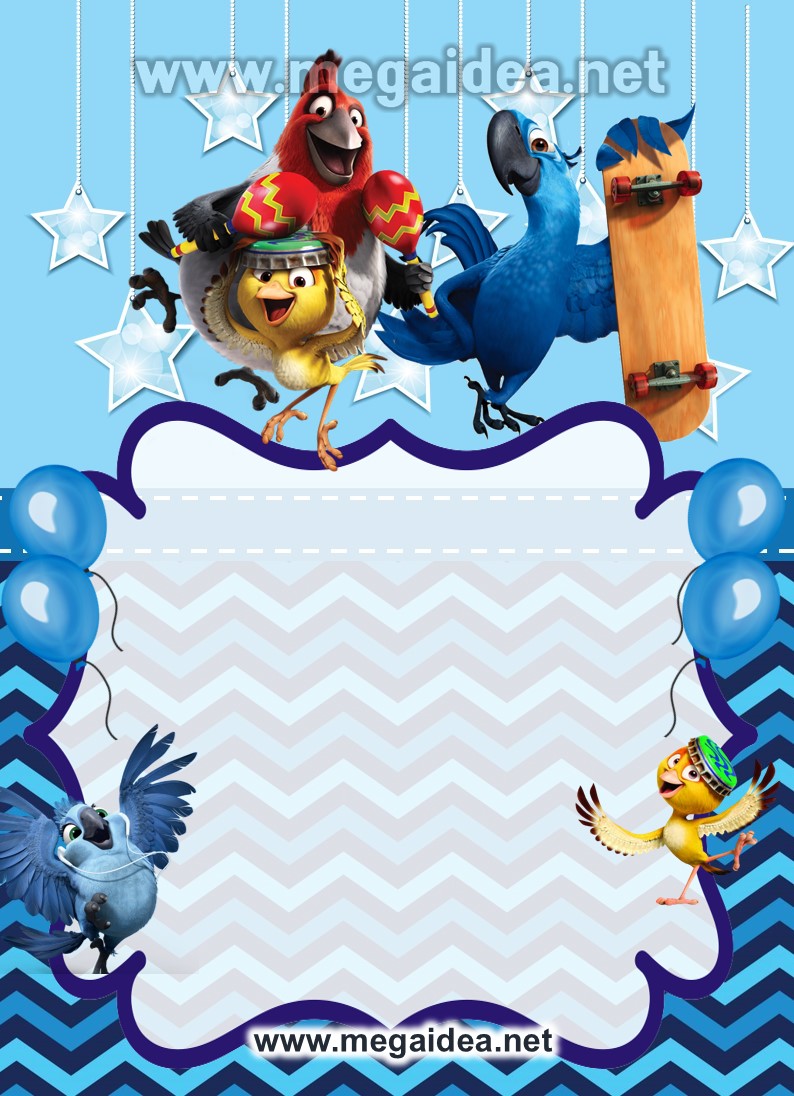 ¡FELIZ CUMPLEAÑOS!
ELMER
Ven a festejar conmigo
Mis 8 Añitos
Dia: Viernes 22 de Octubre 
Hora: 3:00 pm 
Lugar: Calle Pinto #10
[Speaker Notes: ¿Quieres esta invitación sin marca de Agua? Cómpralo totalmente editable en https://bonifiesta.com/?product=invitacion-de-rio-la-pelicula]